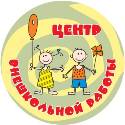 Приветствую вас, коллеги!
Педагог дополнительного образования Бурдалова Татьяна Владимировна
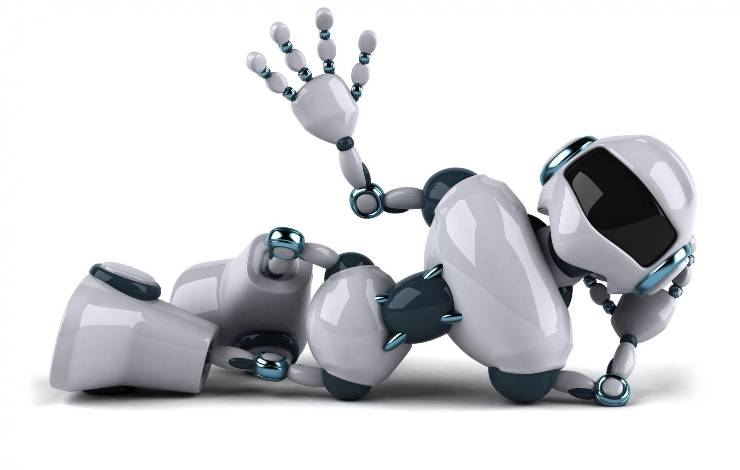 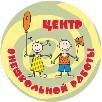 Клуб СЮТЦентра Внешкольной Работы
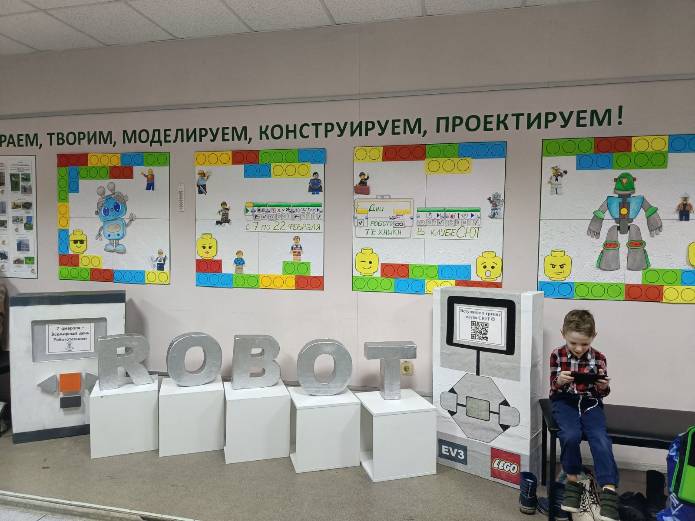 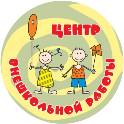 Конструирование без конструктора
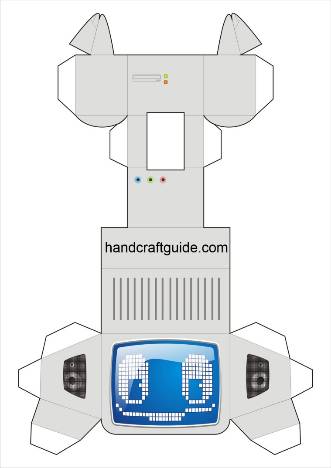 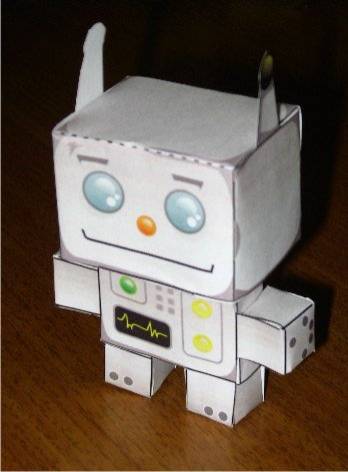 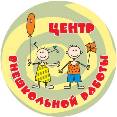 Механическая рука из трубочек
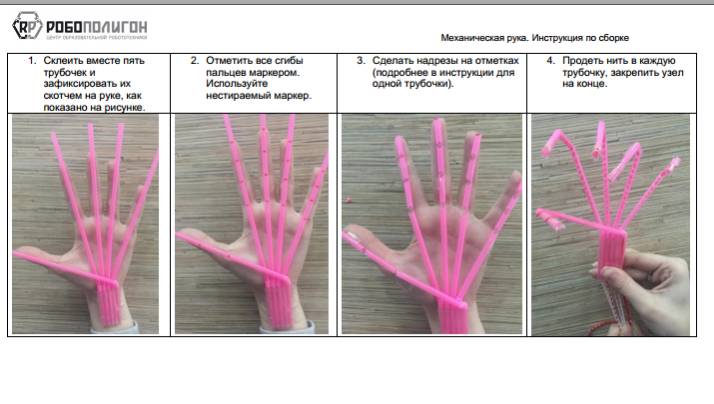 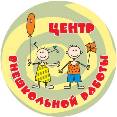 Виртуальное конструирование
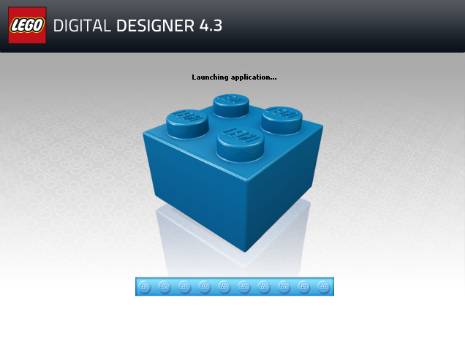 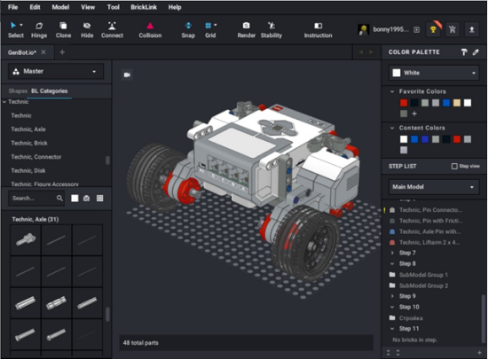 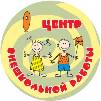 Задания на развитие мыслительных операций
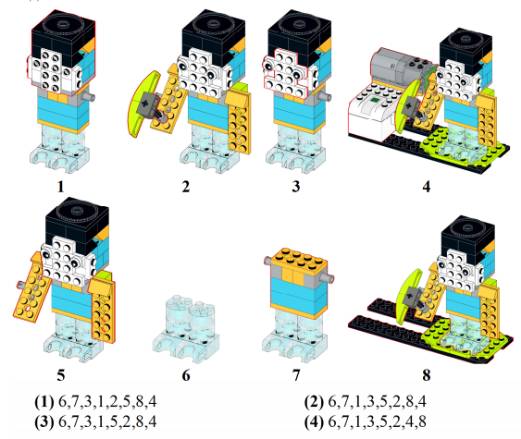 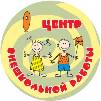 Ребусы
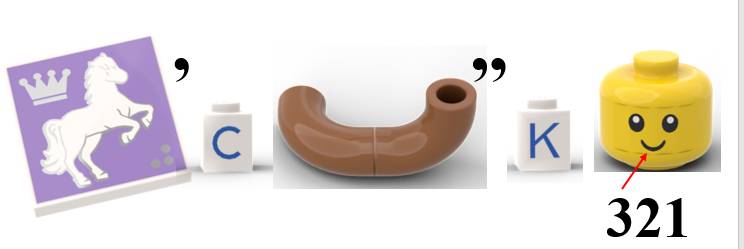 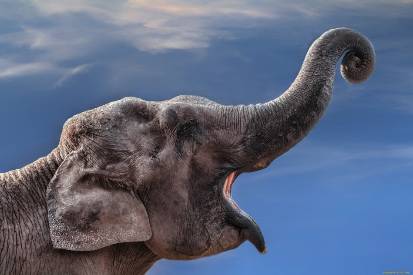 1=Р
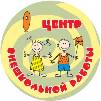 Кроссворд
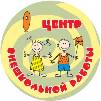 Создание моделей из конструктораТранспорт для путешествия
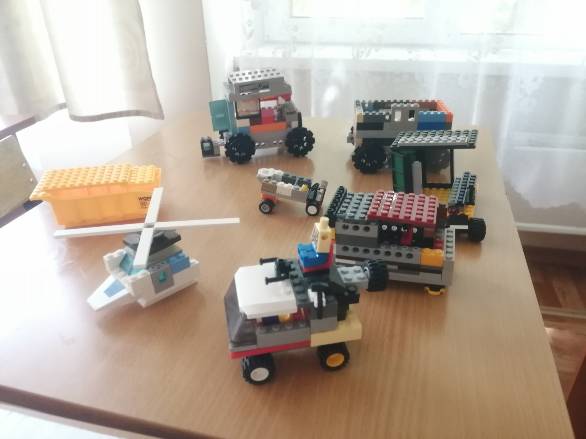 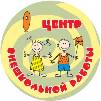 Флаги государств
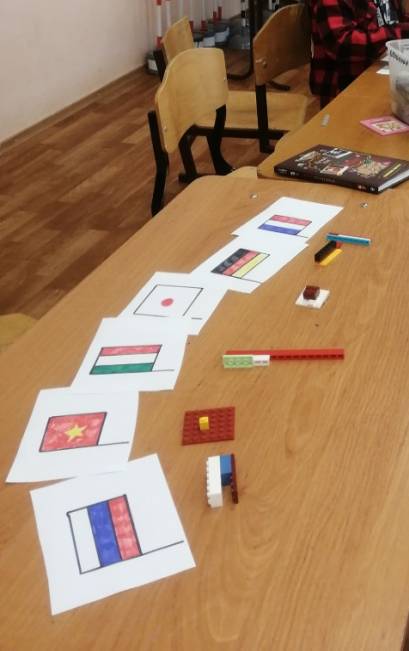 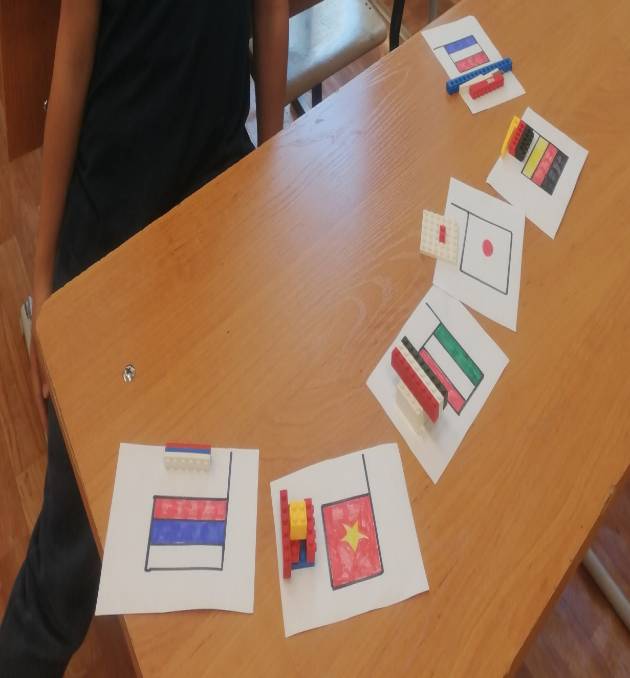 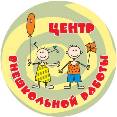 Волчки
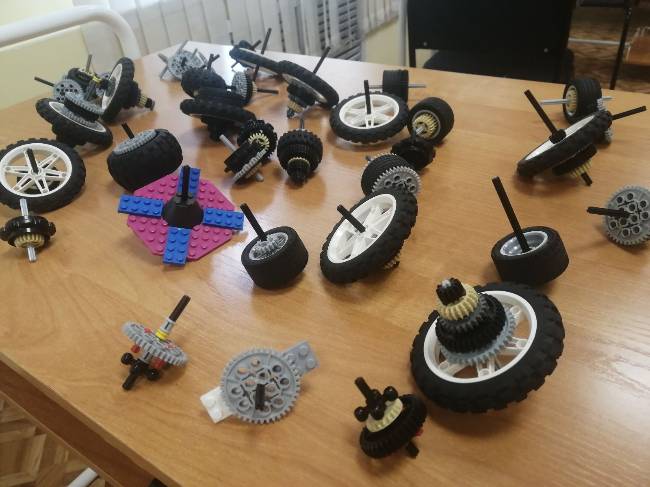 Герои мультфильмов
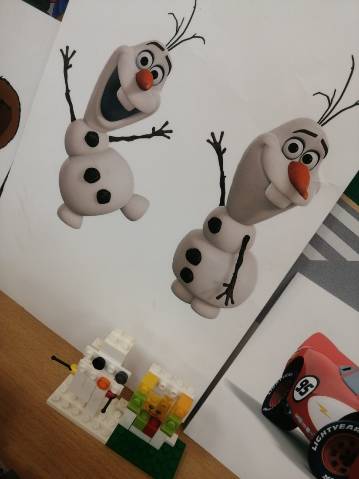 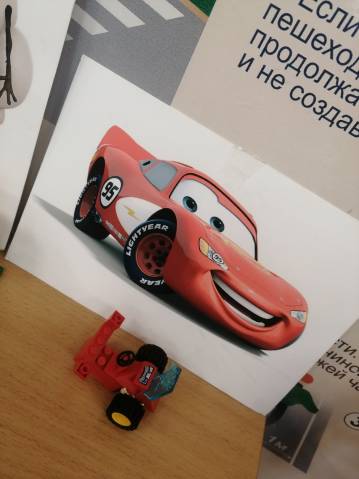 Олимпийские игры
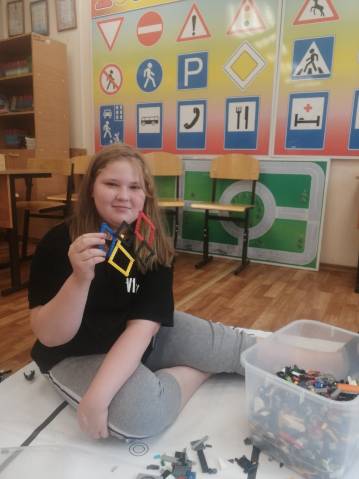 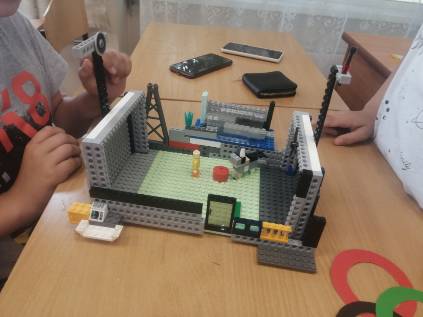 Парад сердец
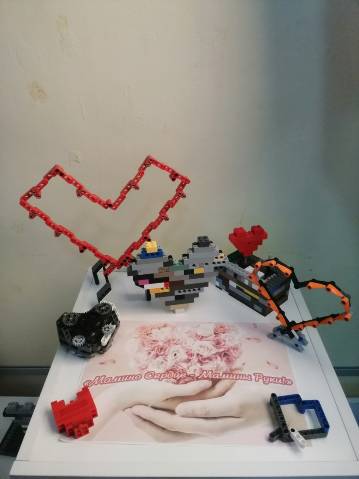 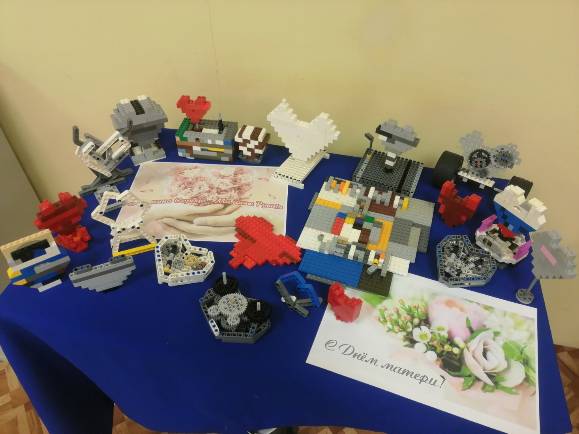 Создание игр из Лего
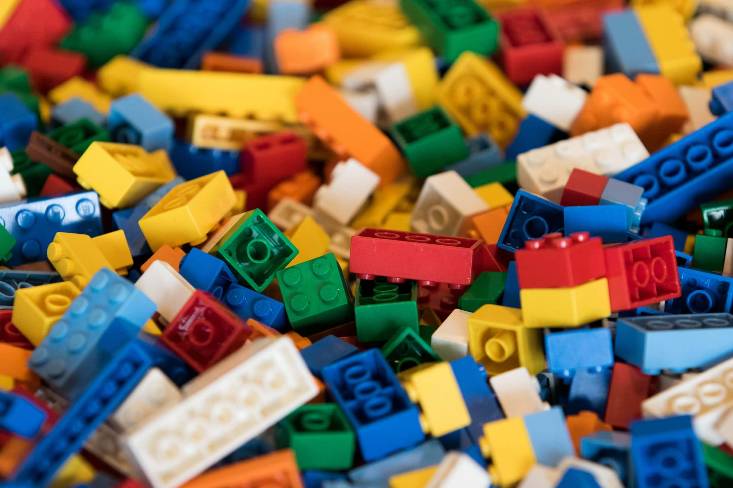 Игра «Квадратики-кружочки»
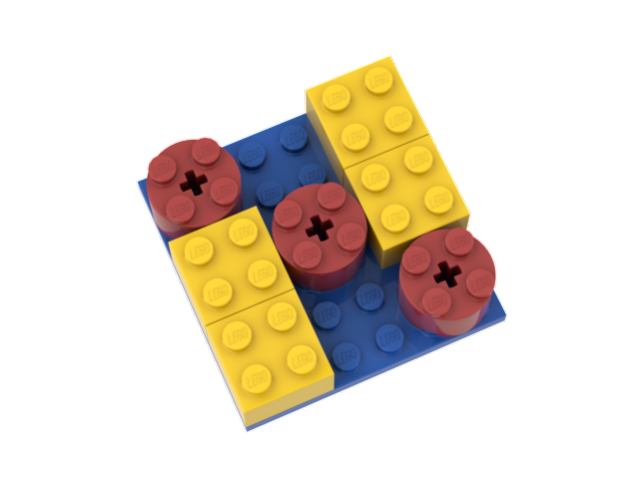 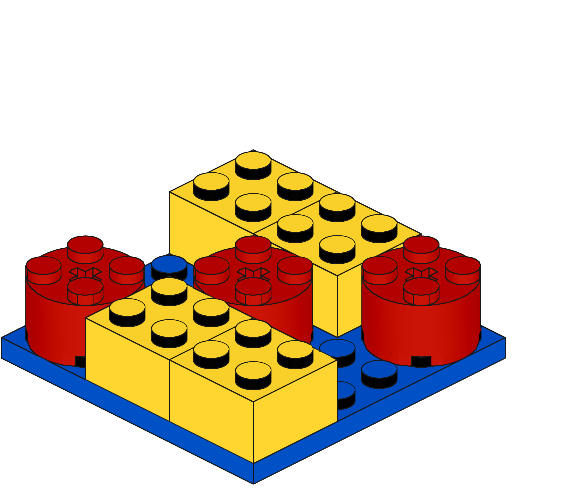 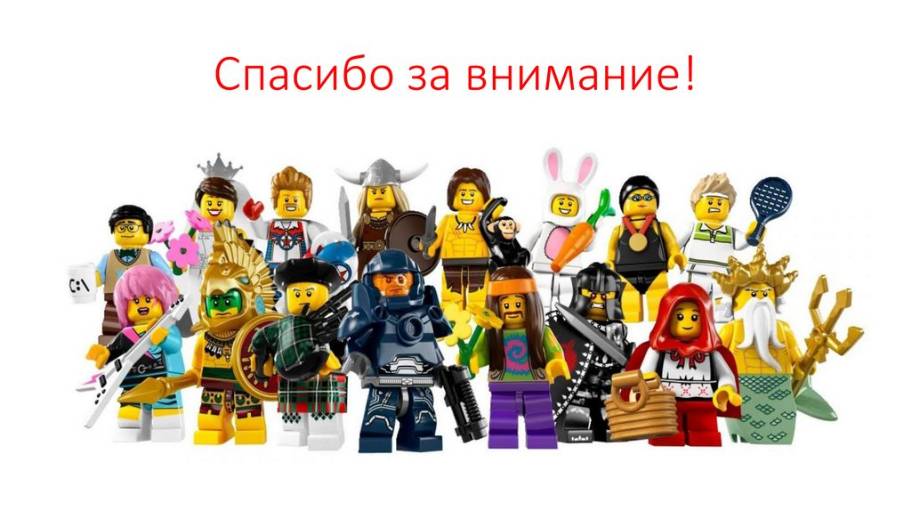